Лекция №1 Информатика и информация.
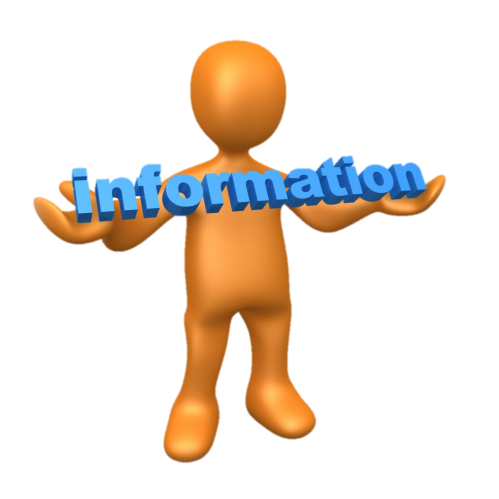 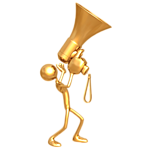 Информатика и ИКТ
Информация
это (от лат. informatio, разъяснение, изложение, осведомлённость) знания или сведения о ком-либо или о чем-либо.
или
это сведения, которые можно собирать, хранить, передавать, обрабатывать, использовать.
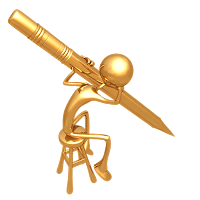 Информатика – наука об информации
– это наука о структуре и свойствах информации, способах сбора, обработки и передачи информации  
или
– информатика, изучает технологию сбора, хранения и переработки информации, а компьютер основной инструмент в этой технологии.
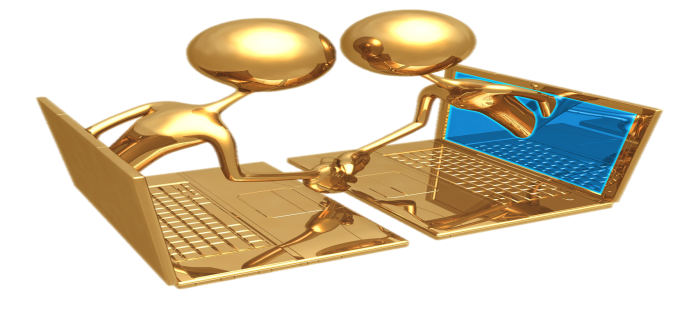 Информация в различных отраслях человеческой деятельности
в быту информацией называют любые данные, сведения, знания, которые кого-либо интересуют. Например, сообщение о каких-либо событиях, о чьей-либо деятельности и т.п.;
в технике под информацией понимают сообщения, передаваемые в форме знаков или сигналов (в этом случае есть источник сообщений, получатель (приемник) сообщений, канал связи);
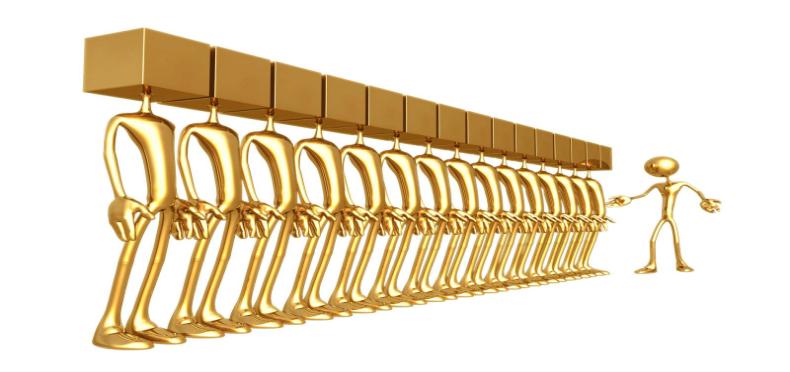 Информация в различных отраслях человеческой деятельности
в кибернетике под информацией понимают ту часть знаний, которая используется для ориентирования, активного действия, управления, т.е. в целях сохранения, совершенствования, развития системы;
в теории информации под информацией понимают сведения об объектах и явлениях окружающей среды, их параметрах, свойствах и состоянии, которые уменьшают имеющуюся о них степень неопределенности, неполноты знаний.
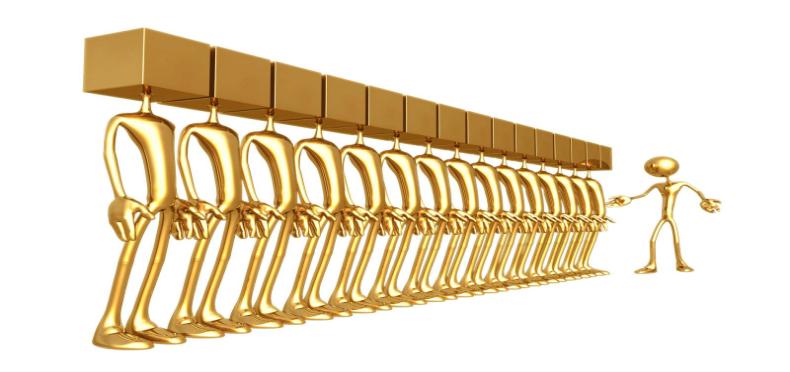 Схема передачи информации
по техническим каналам связи:
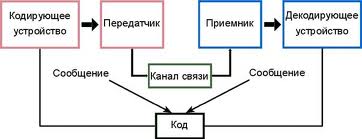 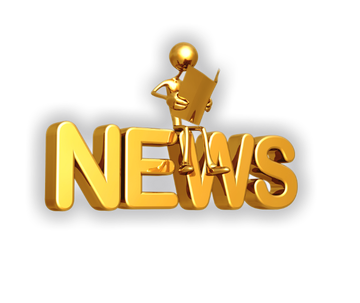 Информация –
Информация – это отражение внешнего мира с помощью знаков или сигналов.
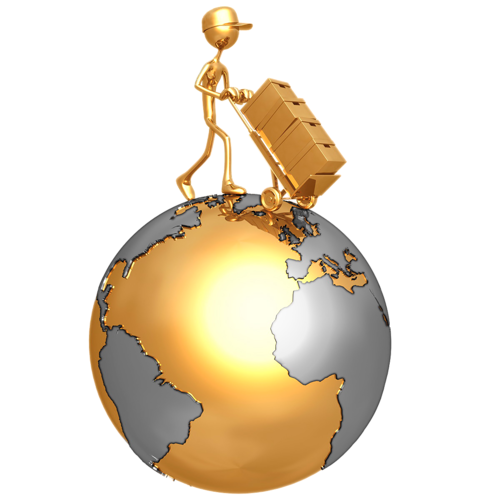 Свойства информации (материальный ресурс)
полнота — свойство информации исчерпывающе (для данного потребителя) характеризовать отображаемый объект или процесс;
актуальность— способность информации соответствовать нуждам потребителя в нужный момент времени;
достоверность — свойство информации не иметь скрытых ошибок. Достоверная информация со временем может стать недостоверной, если устареет и перестанет отражать истинное положение дел;
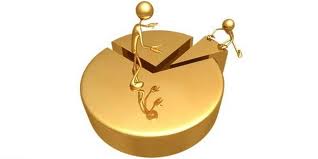 Свойства информации (материальный ресурс)
доступность — свойство информации, характеризующее возможность ее получения данным потребителем;
релевантность — способность информации соответствовать нуждам (запросам) потребителя;
защищенность — свойство, характеризующее невозможность несанкционированного использования или изменения информации;
эргономичность — свойство, характеризующее удобство формы или объема информации с точки зрения данного потребителя.
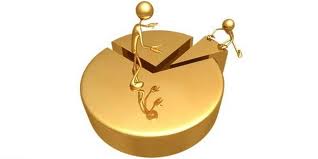 свойства информации (информационный ресурс)
запоминаемость;
передаваемость;
воспроизводимость;
преобразуемость;
стираемость.
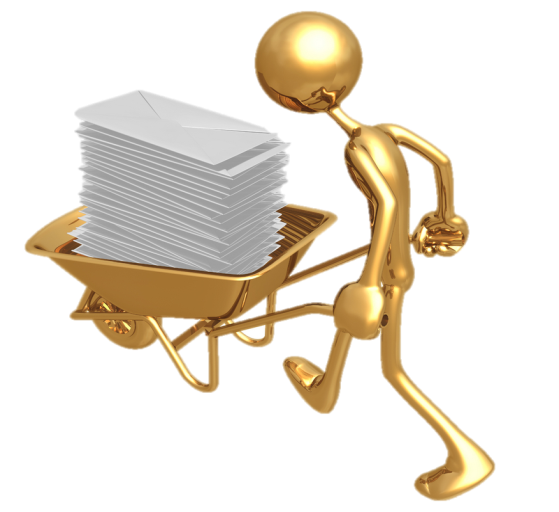 Носители информации:
любой материальный предмет (бумага, камень и т.д.);
волны различной природы: акустическая (звук), электромагнитная (свет,радиоволна) и т.д.;
вещество в различном состоянии: концентрация молекул в жидком растворе, температура и т.д.
Машинные носители информации: CD, DWD, BR, HDD, Flash и т.д.
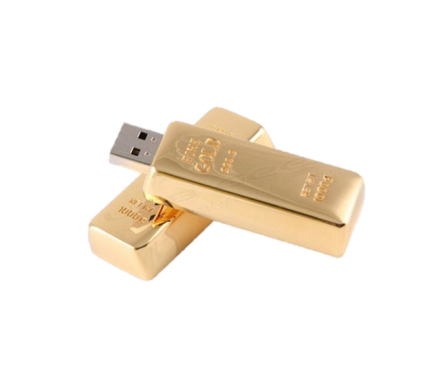 Кодирование информации
Представление информации с помощью какого-либо языка называют кодированием.
Код – набор символов для представления информации.
Кодирование – процесс представления информации в виде кода.
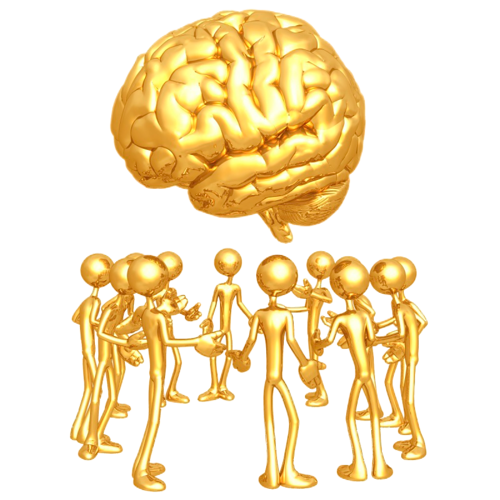 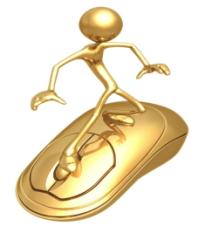 Двоичная система
Знаменитый немецкий ученый Г.В. Лейбниц предложил еще в XVII веке уникальную и простую систему счисления. «Вычисление с помощью двоек…, сведение чисел к простейшим началам (0 и 1)».
Сегодня такой способ представления информации, с помощью языка содержащего два символа 0 и 1, широко используется  в технических устройствах.
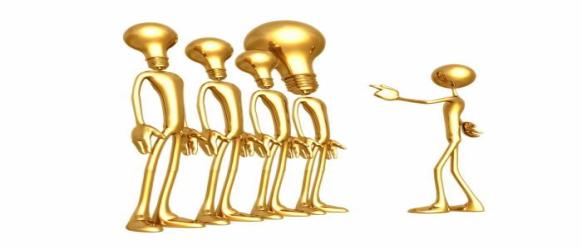 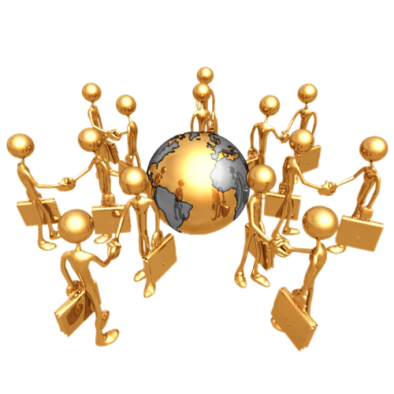 Биты и байты
Эти два символа 0 и 1 
принято называть битами
Бит – наименьшая единица измерения информации и обозначается двоичным числом.
	Более крупной единицей изменения объема информации принято считать 1 байт, который состоит из 8 бит.
1 байт = 8 битов.
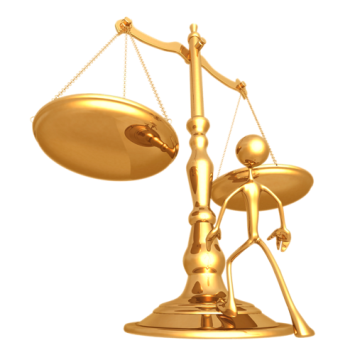 Единицы измерения объема информации.
Передача информации:
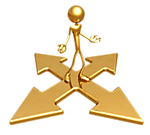 Сигнал - способ передачи информации. Это физический процесс, имеющий информационное значение. Он может быть непрерывным или дискретным.
Сигнал называется дискретным, если он может принимать лишь конечное число значений в конечном числе моментов времени.
Аналоговый сигнал - сигнал, непрерывно изменяющийся по амплитуде и во времени.
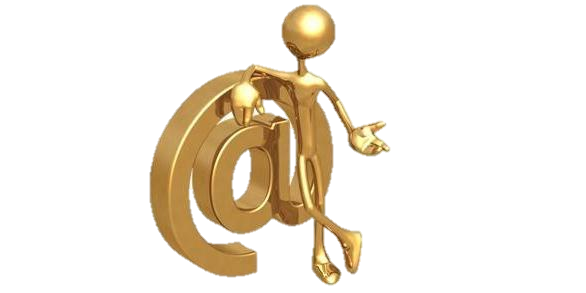 Классификация информации
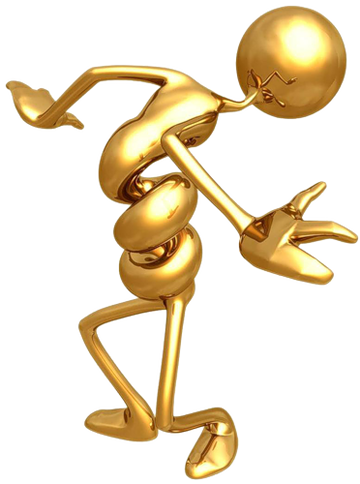 по способу восприятия:
Визуальная — воспринимаемая органами зрения.
Аудиальная — воспринимаемая органами слуха.
Тактильная — воспринимаемая тактильными рецепторами.
Обонятельная — воспринимаемая обонятельными рецепторами.
Вкусовая — воспринимаемая вкусовыми рецепторами.
Классификация информации
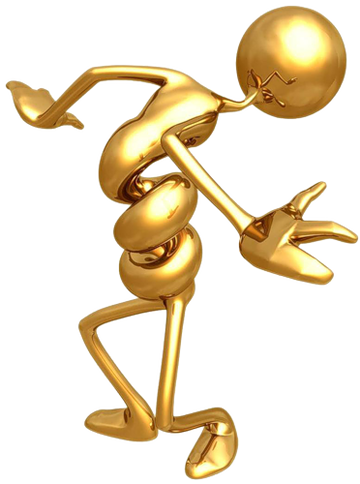 по форме представления:
Текстовая — передаваемая в виде символов, предназначенных обозначать лексемы языка.
Числовая — в виде цифр и знаков, обозначающих математические действия.
Графическая — в виде изображений, предметов, графиков.
Звуковая — устная или в виде записи и передачи лексем языка аудиальным путём.
Классификация информации
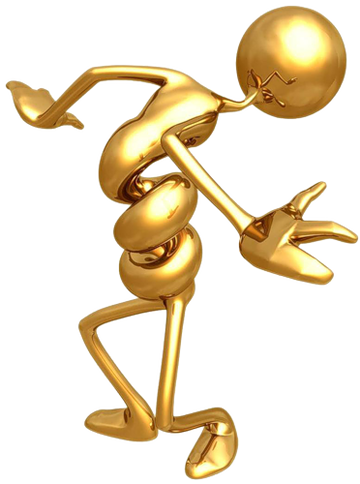 по назначению:
Массовая — содержит тривиальные сведения и оперирует набором понятий, понятным большей части социума.
Специальная — содержит специфический набор понятий, которые могут быть не понятны основной массе социума, но необходимы и понятны в рамках узкой социальной группы, где используется данная информация.
Секретная — передаваемая узкому кругу лиц и по закрытым (защищённым) каналам.
Личная (приватная) — набор сведений о какой-либо личности.
Основные понятия информатики
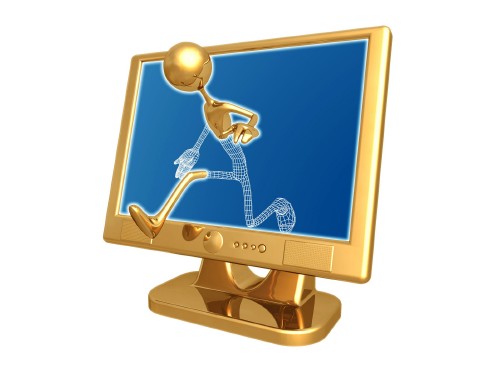 Информатика
- это молодая научная дисциплина, изучающая вопросы, связанные с поиском, сбором, хранением, преобразованием и использованием информации в самых различных сферах человеческой деятельности.
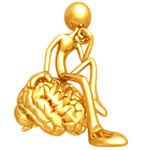 Структура информатики
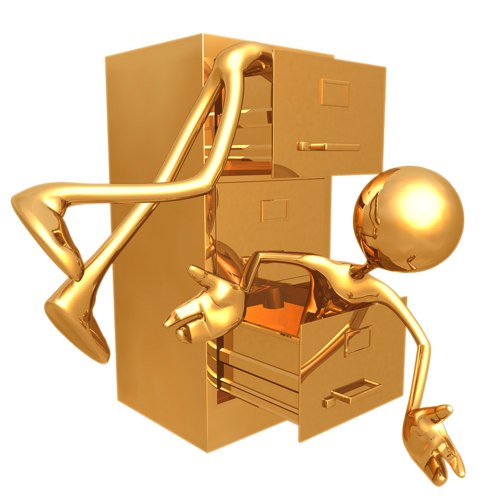 Структура информатики
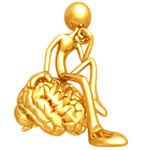 Основные термины
Информационные ресурсы — различные формализованные знания (теории, идеи, изобретения), данные (в том числе документы), технологии и средства их сбора, обработки, анализа, интерпретации и применения, а также обмена между источниками и потребителями информации.
Информационный процесс — последовательность действий (операций) по сбору, передаче, обработке, анализу, выделению и использованию с различной целью информации (и/или её носителей) в ходе функционирования и взаимодействия материальных объектов.
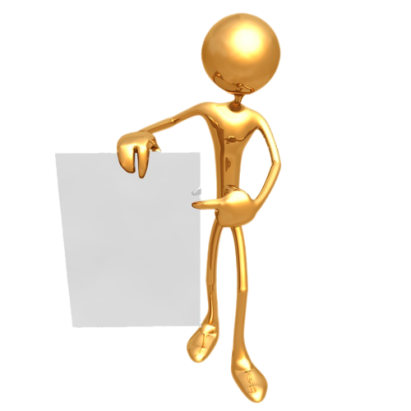 Основные термины
Информационная технология - совокупность научных дисциплин, занимающихся изучением, созданием и применением методов, способов используемых для получения новой информации, сбора, обработки, анализа и т.д.
Информационный технологический процесс — компонент информационной технологии как практического инструмента рецептурной деятельности, часть производственного процесса, состоящая из последовательности согласованных технологических операций, связанных со сбором и обработкой <данных> как носителей информации, выделением из них необходимых сведений, новостей, знаний, их накоплением, анализом, интерпретацией и применением.
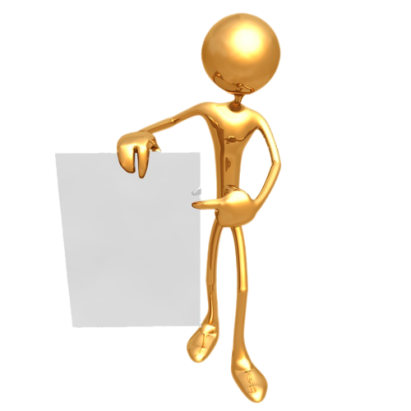 Вывод:
Информация не существует сама по себе, она проявляется в информационных процессах.
Информация и информатика неразрывно связаны между собой.
Информационные процессы происходят:в обществе, в живой природе, в технике и тд.
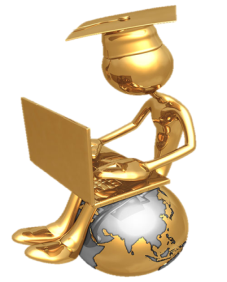 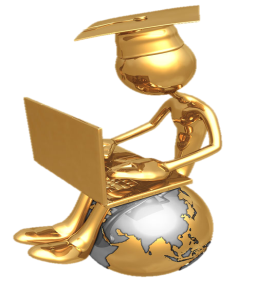 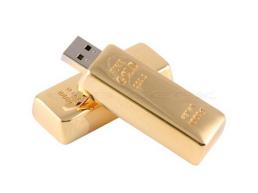 «Кто владеет информацией — тот владеет миром»                                                                Майер Ротшильд
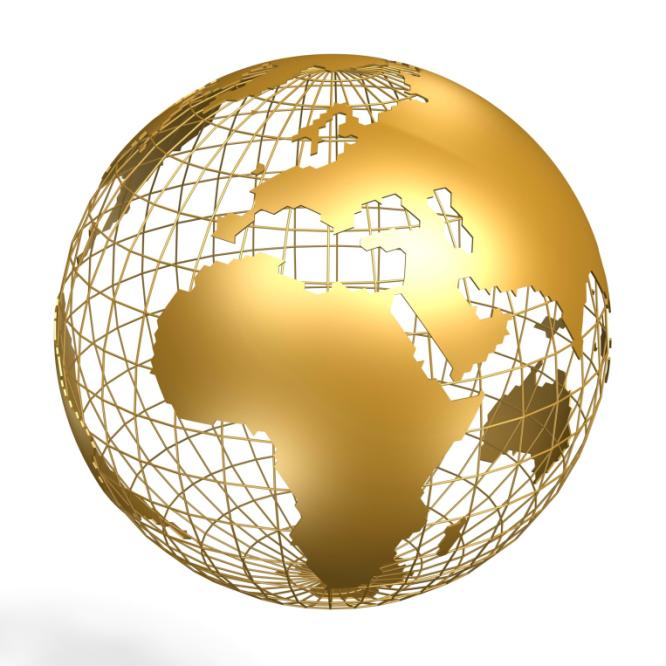